نور
مراجعة الفصل الأول
العلم وعملياته
المعلم
كتاب الطالب ص 44
ضح المصطلح الذي يصف العبارة التالية
المتغير التابع
1- العامل الذي يتم قياسه في التجربة .
الفرضية
2- الحالة التي يمكنن اختبارها .
3-استخدام المعرفة في عمل منتجات .
التقنية
4- العينة التي يتم معاملتها مثل المجموعات التجريبية الأخرى ما عدا متغيرا لا يطبق عليها
العينة الضابطة
كتاب الطالب ص 44
ضح المصطلح الذي يصف العبارة التالية
5- خطوات تتبع حل مشكلة ما .
الطرائق العلمية
6- المتغير الذي يبقى كما هو أثناء إجراء التجربة عدة مرات .
الثابت
7- العامل الذي يتغير أثناء التجربة .
المتغير المستقل
كتاب الطالب ص 44
اختر الإجابة الصحيحة في كل مما يلي :
8 – أي الإجراءات التالية ينبغي اتباعها للتحقق من صحة نتائج التجربة :
جـ8–
إجراء عدة محاولات
كتاب الطالب ص 44
اختر الإجابة الصحيحة في كل مما يلي :
9- ما الذي تستند إليه في توقع ما يحدث في تجربة ما ؟
جـ9–
المعرفة السابقة
كتاب الطالب ص 44
اختر الإجابة الصحيحة في كل مما يلي :
10 – أي مما يلي يقلق العلماء اكثر عندما يستخدمون الإنترنت  :
جـ10 –
دقة المعلومات وصحتها
كتاب الطالب ص 44
اختر الإجابة الصحيحة في كل مما يلي :
11 – استخدام كميات مختلفة من المضادات الحيوية في تجربة على البكتريا مثال على ؟
جـ11–
العامل المتغير
كتاب الطالب ص 44
اختر الإجابة الصحيحة في كل مما يلي :
12 – في أي العمليات التالية تستخدم الحواسيب في العلم ؟
جـ12–
جميع ما ذكر
كتاب الطالب ص 44
اختر الإجابة الصحيحة في كل مما يلي :
13 – استخدم الحاسوب في عمل صورة ثلاثية الأبعاد لبناء معين يعد مثالا على :
جـ13–
عمل النموذج
كتاب الطالب ص 44
سـ 14 – أي المهارات التالية يستخدم العلماء عندما يضعون توقعا يمكن اختباره ؟
جـ14 – 
الافتراض
كتاب الطالب ص 44
سـ 15 أي مما يلي يمثل الخطوة الأولى للبحث عن حل مشكلة ما  ؟
جـ15 – 
تحديد المشكلة
كتاب الطالب ص 44
سـ 16 – أي المصطلحات الآتية يصف العامل الذي لا يتغير في التجربة ؟
جـ16 – 
الثابت
كتاب الطالب ص 44
سـ 17 – أجرت هدى تجربة لتعرف ما إذا كانت السمكة يزداد طولها بشكل أسرع في الماء البارد فكانت تقيس طولها مرة واحدة كل أسبوع وتسجل بياناتها كيف يمكنك أن تحس من تجربتها ؟
جـ17 – 
قياس درجة حرارة الماء
كتاب الطالب ص 45
سـ 18 – ما اهمية تسجيل البيانات عند جمعها؟
جـ 18 - لكيلا لا تنسى البيانات أو تحصل على بيانات غير كاملة أو غير صحيحة
كتاب الطالب ص 45
سـ 19 – قارن بين تحليل البيانات واستخلاص النتائج ؟
جـ19 -  تحليل البيانات هو مراجعة البيانات وتنظيمها بطريقة منظمة لتستطيع فهمها ثم تستخدم هذه المعلومات اساساً لاستنتاجاتك حول مسالة دعم الفرضية وتأييدها.
كتاب الطالب ص 45
سـ 20 – وضح فوائد تجنب التحيز في التجارب  ؟
جـ20 -  تكون نتائج التجارب أكثر واقعية عندما يبتعد عن التحيز.
كتاب الطالب ص 45
سـ 21 – لماذا يجمع العلماء المعلومات المعروفة مسبقا عندما يرغبون في حل مشكلة ما  ؟
جـ21 -  عند عمل قائمة بما يعرفونه , يحدد العلماء نقطة بداية لاستقصاء اتهم فلن يهدرها المزيد من الوقت في تعلم اشياء قد تم اكتشافها مسبقاً
كتاب الطالب ص 45
سـ 22 – إذا تغيرت ثلاثة عوامل في وقت واحد في تجربة ما فماذا يحدث لدقة وصحة النتائج المستخلصة ؟
جـ22 -  ستكون النتائج مشكوكا ً في صحتها ولن يمكنك تحديد سبب التفاعل إن كان من متغير معين أو حدث ذلك بسبب متغيرات مشتركة.
كتاب الطالب ص 45
سـ 23 – إذا أضيف مضادين حيويين مختلفين إلى عينتين من البكتريا كلا على حدة ولم تضف مضادات حيوية الى العينة الضابطة , فنمت عينتا البكتريا في الظروف نفسها , فكيف يمكن أن تفسر نتائجك ؟
جـ23 -  
قد يستنتج أحدهم ان المضاد الحيوي (ب) كان ناجحا في قتل البكتيريا في حين يظهر انه لا تأثير للمضاد الحيوي (أ) في نمو البكتيريا . ولا بد من عدة محاولات لدعم هذه النتائج .
كتاب الطالب ص 45
سـ 24 – صمم ملصقا يوضح خطوات الطريقة العلمية واستخدم صورا مبتكرة لتوضح خطوات حل المشكلة  ؟
جـ24 -  
ستتنوع الملصقات
كتاب الطالب ص 45
سـ – اكمل خريطة المفاهيم التالية ؟
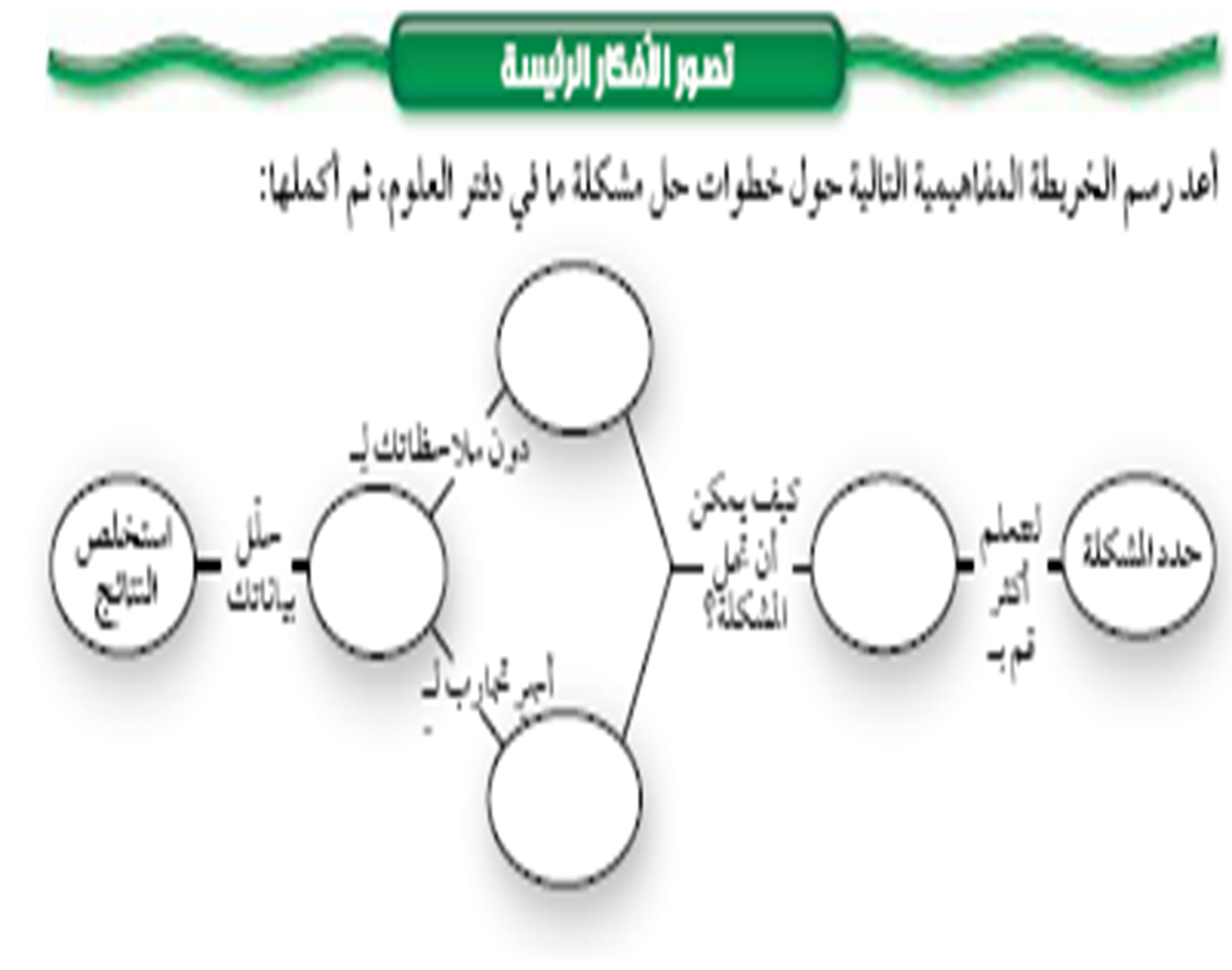 بحث وصفي
جمع المعلومات حول المشكلة
اجمع بياناتك
بحث تجريبي